破产审计与破产会计——以管理人实务操作为视角
讲者：卢林
国浩律师（深圳）事务所合伙人
管理人的职责
《企业破产法》第二十五条

“管理人履行下列职责： （一）接管债务人的财产、印章和账簿、文书等资料； （二）调查债务人财产状况，制作财产状况报告； （三）决定债务人的内部管理事务； （四）决定债务人的日常开支和其他必要开支； （五）在第一次债权人会议召开之前，决定继续或者停止债务人的营业； （六）管理和处分债务人的财产； （七）代表债务人参加诉讼、仲裁或者其他法律程序； （八）提议召开债权人会议； （九）人民法院认为管理人应当履行的其他职责。 本法对管理人的职责另有规定的，适用其规定。”
破产
企业破产审计范围（破产法第25条第2项）
财产状况报告：
《管理人财产调查报告》
1.《资产负债审计报告》
2.《财务混同专项报告》
3.《破产原因分析报告》
4.《营运价值分析报告》
5.《偿债能力分析报告》
6.《其他专项报告》
企业破产审计存在的问题、原因、应对策略
1. 看不懂——无法直观清晰地判断审计机构对债务人财务状况的准确意见
（1）原因
A.语言不通——会计术语无法转换成法律术语，语言转换出现问题
例子：
转移财产/隐匿财产（可能）——账外资产/账外账（可能）
对外债权——应收账款
B.沟通不到位
（2）应对策略
A.注意术语的转换和解释
B.管理人与审计人员加强沟通
企业破产审计存在的问题、原因、应对策略
2. 无法使用
（1）原因
理解不一
审计注重结果审计，管理人员注重清偿核资的审计和责任审计
（2）应对策略
A.管理人与审计机构召开审前会议，说明破产案件的具体情况
B.管理人可将审计要求写入双方协议之中，确认双方权利义务关系
C.管理人可针对审计出具的初稿提出书面意见，保证审计报告的公正公允性
D.应当遵循《企业破产法》《公司法》《国有企业试行破产有关会计处理问题暂行规定》《企业破产清算有关会计处理规定》等法律法规的规定
企业破产审计存在的问题、原因、应对策略
3. 不能出具审计报告
（1）原因
A.完整的财务资料：会计凭证、会计账册、会计报表
B.缺失会计凭证——信息披露
C.缺失会计账册——无法审计
（2）应对策略
A.补记账后可审，但缺失部分凭证补记账信息不完整
B.缺失部分凭证及账册，可作出有保留意见的审计报告，严重缺失不可审（需审计人员的专业判断）
企业破产审计存在的问题、原因、应对策略
4. 破产企业估价不准确
（1）原因
A.没有现场盘点
B.评估标准、方法不对
（2）应对策略
A.管理人与审计人员一起进行现场盘点
B.管理人根据实际情况与审计人员召开协调会议，讨论解决方案
破产期间的会计处理
破产会计存在的问题
国内破产会计做法不一
原因
我国并无破产会计的统一指引，中注协、财政部均无规定，造成不统一
应对策略
建议财政局等相关部门尽快出具相关准则
破产会计
1. 破产清算会计：和解与重整失败后，进入破产清算环节。小企业清算会计规范内置于《小企业会计准则》，大中型企业适用《企业会计准则》及《清算》准则。
关键会计科目：破产费用、应付共益债务和资产处置净损益等。

2.破产和解会计：破产和解是债务人达到或濒临破产界限后得到债权人谅解，解决债务人与债权人债务纠纷的债务清理制度。破产和解会计目的是反映和监督和解协议履行期间的各项经济业务。
关键会计科目：和解费用和债务折让。

3.破产重整会计：破产重整是处于困境仍有希望复兴的企业实施旨在挽救其经营再建型法律制度。破产重整会反映和监督的是企业重组过程中的经济业务。
关键会计科目：重整费用和债务折让。
破产清算会计的内容及会计目标
内 容
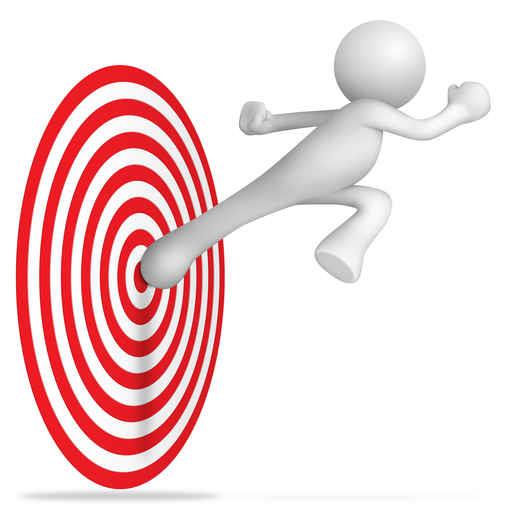 1.企业已经进入破产程序，企业各项经济活动受到人民法院的直接
 指导，债权人会议的监督，管理人的管理，原管理人已失去控制权。
2.企业处于清算状态，破产企业会计确认、计量和报告以非持续
 经营为前提。
3.破产清算仍需相关会计处理。
会计目标
努力加速破产资金运动，最大限度地提高债权人的受债比例，
 是破产会计管理重要任务之一，也是其独特的会计目标。
破产会计的基本原则
1.收付实现制原则
指会计单位的经营收支以款项是否已经收付为标准，按收付期确定收益和费用的一种核算方法。
2.清算价格原则
指清算会计在对破产清算业务进行确认、计量和报告的过程中，必须以清算价格为基本价值尺度，资产的价值必须按照实际变现的价值计算，负债必须按照资产变现后的实际负担能力来偿还。
3.全面性原则
指破产会计核算应该全面完整地反映清算活动的所有方面，全面反映破产期内的资金来源、去向和破产损益情况，不得隐匿和遗漏。
企业破产会计实践中的操作方法
1.借贷平衡账

2.流水账
国有企业破产会计科目
(一) 资产类
1.现金
2.银行存款
3.应收票据
4.应收款
5.材料
6.半成品
7.产成品
8.投资
9.固定资产
10.在建工程
11.无形资产
国有企业破产会计科目
(二)负债类
1.借款	　　
2.应付票据
3.其他应付款
4.应付工资
5.应付福利费
6.应交税金
7.应付利润　
8.其他应交款
9.应付债券
国有企业破产会计科目
(三)清算损益类
1.清算费用
2.土地转让收益
3.清算损益
破产清算会计科目
(一)负债类
1.应付破产费用
2.应付共益债务

(二)清算净值类
1.清算净值

——《企业破产清算有关会计处理规定》财会[2016]23号
破产清算会计科目
(三)清算损益类
1.资产处置净损益
2.债务清偿净损益
3.破产资产和负债净值变动净损益
4.其他收益
5.破产费用
6.共益债务支出
7.其他费用
8.所得税费用
9.清算净损益
——《企业破产清算有关会计处理规定》财会[2016]23号
破产清算会计要素
会计恒等式并未因破产业务的独特性有所改变。
清算资产
清算损益
清算负债
破产清算财务处理
(一) 破产宣告日余额结转
法院宣告企业破产时，应编制新的科目余额表。
1.破产费用的余额
借：应付账款/其他应付款
 贷：应付破产费用
2.共益债务的余额
借：应付账款/其他应付款
  贷：应付共益债务
3.原“商誉”“长期待摊费用”“递延所得税资产”“递延所得税负债”“递延收益”“股本”“资本公积”“盈余公积”“其他综合收益”“未分配利润”等科目的余额，转入“清算净值”科目
破产清算财务处理
(二)破产宣告日余额调整
1.资产
破产企业应当对拥有的各类资产(包括原账面价值为零的已提足折旧的固定资产、已摊销完毕的无形资产等)登记造册，估计其破产资产清算净值，按照其破产资产清算净值对各资产科目余额进行调整，并相应调整“清算净值”科目。
2.负债
破产企业应当对各类负债进行核查，对各负债科目余额进行调整，并相应调整“清算净值”科目。

——《企业破产清算有关会计处理规定》财会[2016]23号
破产清算财务处理
(三)处置破产资产
1.破产企业收回应收票据、应收款项类债权，借记“现金” “银行存款”等科目，贷记相关资产科目，差额借记或贷记“资产处置净损益”科目。
2.破产企业出售各类投资，借记“现金”“银行存款”等科目，贷记相关资产科目，差额借记或贷记“资产处置净损益”科目。
3.破产企业出售存货、投资性房地产、固定资产及在建工程等实物资产，借记“现金”“银行存款”等科目，贷记相关资产科目，税费贷记“应交税费” 科目，差额借记或贷记“资产处置净损益”科目。
4.破产企业出售无形资产，借记“现金”、“银行存款”等科目，贷记“无形资产”科目，税费贷记“应交税费”科目，差额借记或贷记“资产处置净损益”科目。
5.破产企业的划拨土地使用权被国家收回，国家给予一定补偿的，借记“现金”“银行存款”等科目，贷记“其他收益”科目。
6.破产企业处置破产资产发生的各类评估、变价、拍卖等费用，借记“破产费用”科目，贷记“现金”“银行存款”“应付破产费用”等科目。
——《企业破产清算有关会计处理规定》财会[2016]23号
破产清算财务处理
(四)清偿债务
1.破产企业清偿破产费用和共益债务，账面价值借记“应付破产费用”“应付共益债务”等科目，实际支付的金额贷记“现金”“银行存款”等科目，差额借记或贷记“破产费用”“共益债务支出”科目。
2.破产企业按照经批准的职工安置方案，支付的所欠职工的工资和医疗、伤残补助、抚恤费用，账面价值借记“应付职工薪酬”等科目，实际支付的金额贷记“现金”“银行存款”等科目，差额借记或贷记“债务清偿净损益”科目。
3.破产企业支付所欠税款，账面价值借记“应交税费”等科目，实际支付的金额贷记“现金”“银行存款”等科目，差额借记或贷记“债务清偿净损益”科目。
4.破产企业清偿破产债务，实际支付的金额借记相关债务科目，贷记“现金”“银行存款”等科目。
——《企业破产清算有关会计处理规定》财会[2016]23号
破产清算会计处理实例
企业清算时有应收账款30万元，收回25万元，有5万已不能收回。

借：银行存款                                              250 000

    清算损益                                                50 000

    贷：应收账款                                                 300 000
破产和解期间
（一） 和解期间
人民法院受理破产和解申请日——和解协议生效日

（二）和解协议履行期间
和解协议生效日——和解债权清偿完毕
破产和解会计内容
(一)反映和监督和解费用
1.差旅费
2.办公费
3.企业诊断费
4.律师费
5.注册会计师费
6.和解申请费
7.会议费
8.管理人报酬
9.其他有关费用
破产和解会计内容
（二）反映和监督债务折让
债务折让是指通过和解后，债权人允许企业少还的债务。
（三）反映和监督和解协议履行期间的各项经济业务
如实反映各项经济业务。
（四）定期向债权人会议或债权委员会报告和解协议的执行情况，如实编报会计报表及其他有关会计信息等。
收付实现制
和解整顿的账户设置
（一）一般生产经营账户
借贷平衡账
（二）和解费用
核算和解期间发生的各项和解费用，借方登记发生的各项和解费用，贷方登记转入“本年利润”账户的和解费用，结转后本账户应无余额。
（三）债务折让
核算和解期间债权人允许企业少还的债务额，贷方登记发生的债务折让数额，借方登记转入“本年利润”账户的债务折让额，结转后本账户应无余额。
破产和解会计处理实例
某企业和解前发生律师费10,000元，企业诊断费6,000元，和解会议费5,000元，和解申请费2,000元，均以银行存款付讫。分录为：
借：和解费用——律师费                                    10 000
    和解费用——企业诊断费                                 6 000
    和解费用——和解会议费                                 5 000
    和解费用——和解申请费                                 2 000
    贷：银行存款                                                 23 000
破产和解会计处理实例
债权人会议通过本企业提出的和解协议草案并得到人民法院的和解裁定，A银行同意免付贷款本息700 000元，B银行同意免付贷款本息200 000元，免交营业税150 000元。分录为：
借：长期借款——A银行                                    700 000
    短期借款——B银行                                    200 000
贷：债务折让                                             900 000
破产和解会计处理实例
和解协议履行期间，按照和解协议规定，除偿付所欠职工工资外，其余无担保债务偿还20%。分录为：
借：应付职工薪酬——李东                                    80 000
    应付账款——甲企业（300 000×20%）                      60 000
    应付票据——乙企业（500 000×20%）                      100 000
    其他应付款——张明（60 000×20%）                       12 000
贷：银行存款                                                252 000
破产和解会计处理实例
年末将和解费用、债务折让转入本年利润。分录为：
借：本年利润                                               79 000
贷：和解费用                                               79 000
借：债务折让                                               90 000
贷：本年利润                                               90 000
破产和解会计处理实例
设该企业和解协议履行期间，因违法经营，被债权人向法院提出破产清算申请并被宣告破产，进入破产清算程序。和解协议中债权人免除的债权已经失去效力，应予以恢复，在破产清算中计入破产债权。
如果已将债务折让转入本年利润，应计入“管理费用”，否则应冲减“债务折让”，分录为：
借：管理费用                                    900 000
贷：长期借款——A银行                           700 000
    短期借款——B银行                           200 000
破产重整的会计问题
（一）债务人会计

（二）债权人会计

（三）管理人会计
破产重整管理人会计
（一）接管破产重整企业
接管企业会计档案、财务印章、会计机构及会计人员基本情况、财务文件、财务规章制度
（二）进行破产重整期间的会计处理
聘用会计人员、聘用人员报酬的确定与会计处理、指定会计制度、破产重整结束时向债务人移交财产和营业事务的会计处理
（三）进行破产重整期间的会计监督
财产监督，如受托财产的取回
权益监督，如在重整期间，债务人的出资人不得请求投资收益分配
破产重整管理人会计
（四）进行重整计划执行期间的会计监督
财务监督，如定期检查会计账簿
债权监督，重点监督债权清偿的合法性与有效性
结果监督，债权未受清偿的部分作为破产债权
（五）提交监督报告
监督期届满时，管理人应向人民法院提交监督报告，提交之日起，监督职责终止。
清算企业资产负债表
清算企业损益表
现金流量表
谢谢！

  lulin@grandall.com.cn